الأول الابتدائي
الألعاب الصغيرة –المشي و الجري والرمي واللقف
الألعاب الصغيرة المشي و الجري و الرمي واللقف
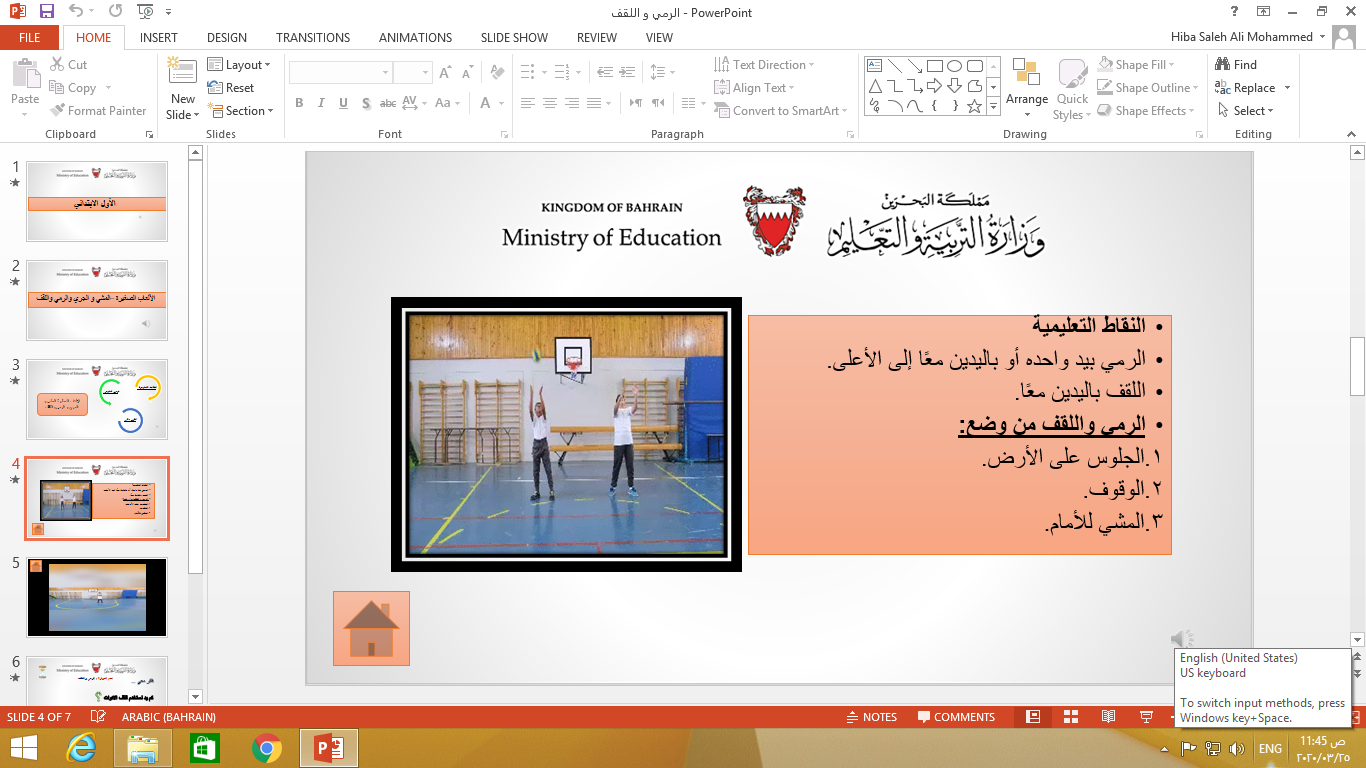 النقاط التعليمية 
الرمي بيد واحده أو باليدين معًا إلى الأعلى.
اللقف باليدين معًا.
الرمي واللقف من وضع:
1.الجلوس على الأرض. 
2.الوقوف.
3.المشي للأمام.
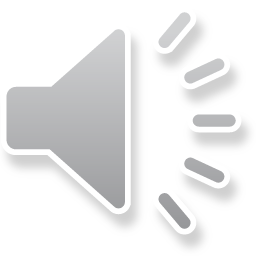 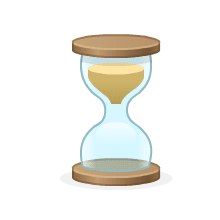 أسم المهارة : الرمي واللقف
فكر معي ...
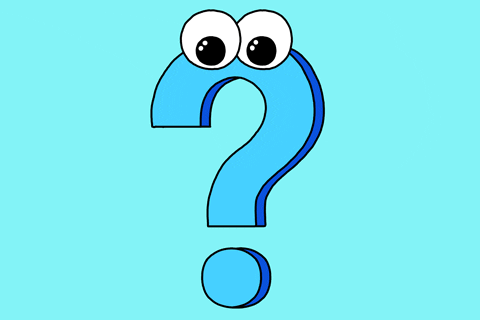 كم يد نستخدم للقف الادوات
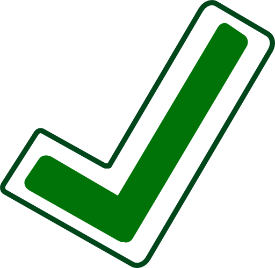 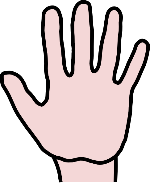 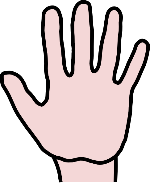 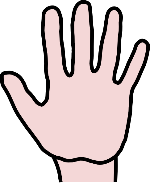 يدان
يد واحدة
أسم المهارة : الرمي واللقف
لقف الأدوات باليدين معًا
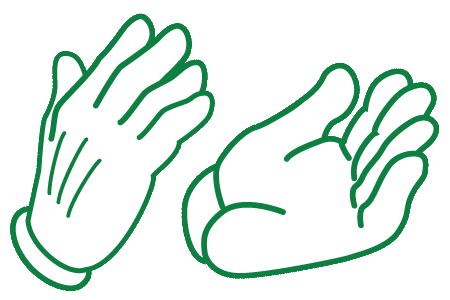 أحسنت